Государственное бюджетное учреждение  Калининградской области общеобразовательная организация для обучающихся, воспитанников с ограниченными возможностями здоровья «Школа – интернат № 1»
Изобразительная деятельность 
(Лепка, рисование, аппликация)
 5 «Б» класс
Иванникова Светлана Викторовна
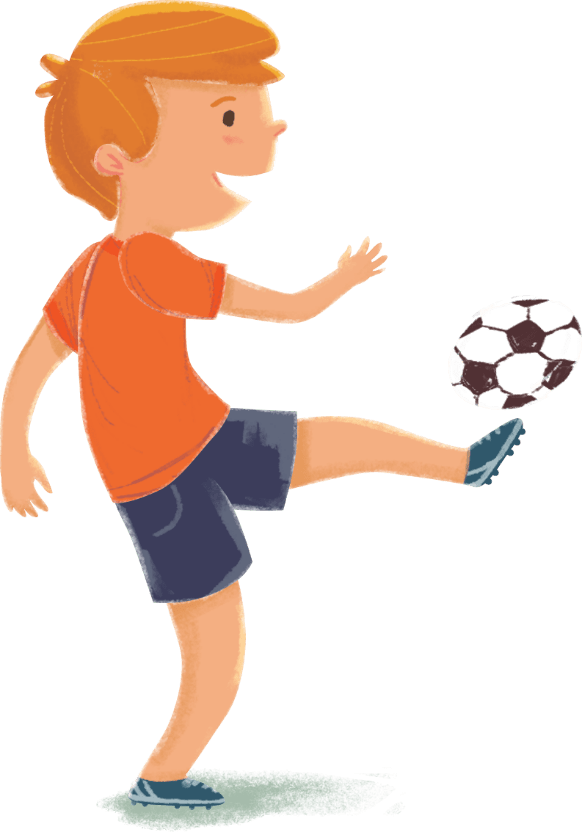 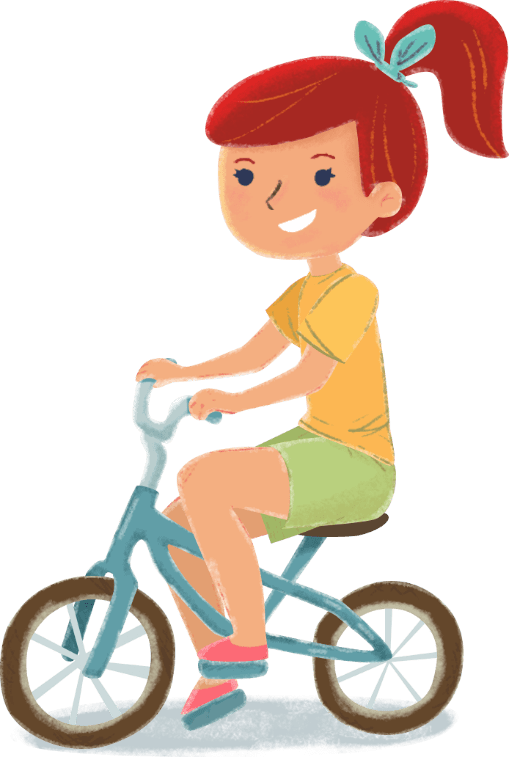 Предметная плоская цветная аппликация «Дом»
Отгадай загадку:
«Деревянный или кирпичный,
Маленький или большой,
Разные окна, разные крыши.
Он, конечно, у каждого свой».
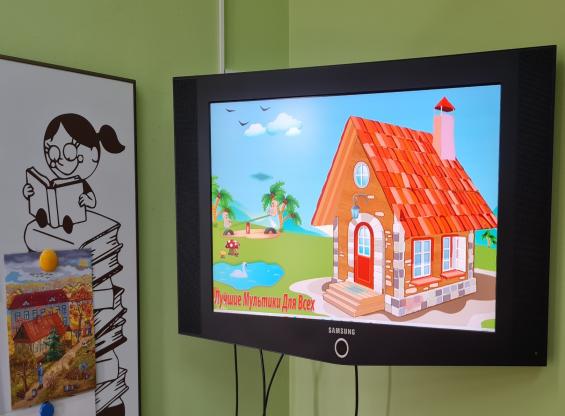 Выберем материалы для строительства дома
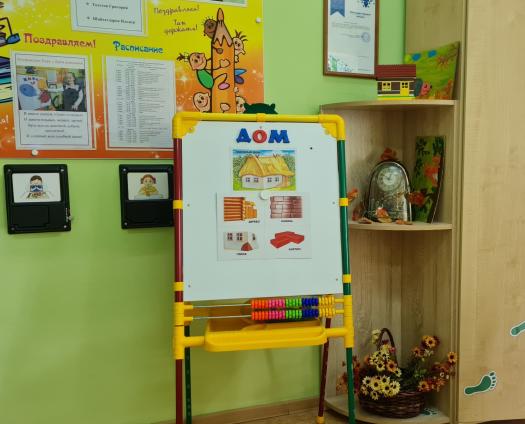 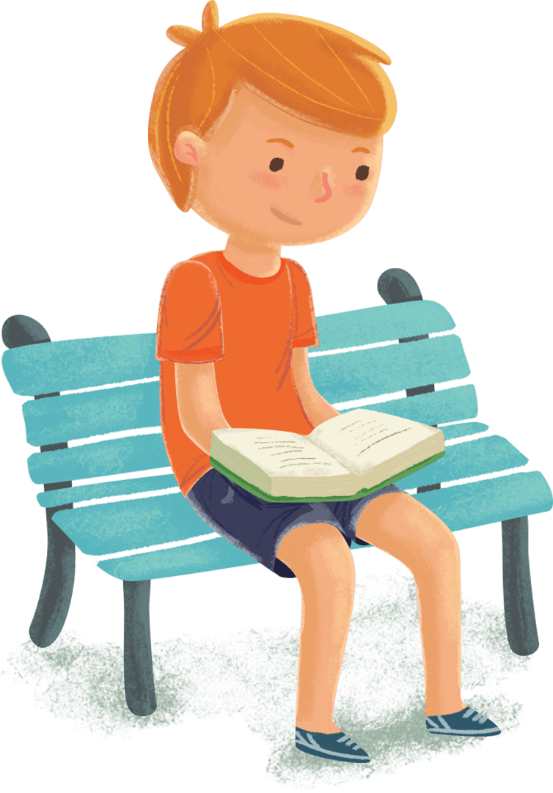 Составные части дома
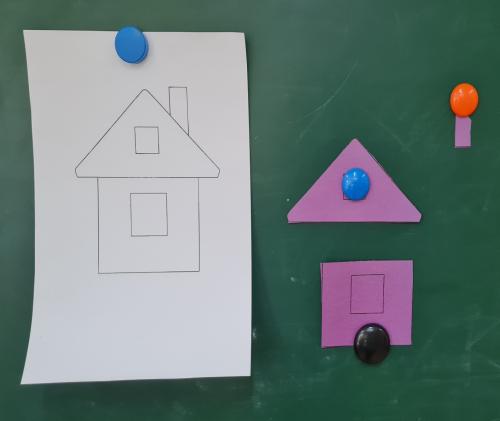 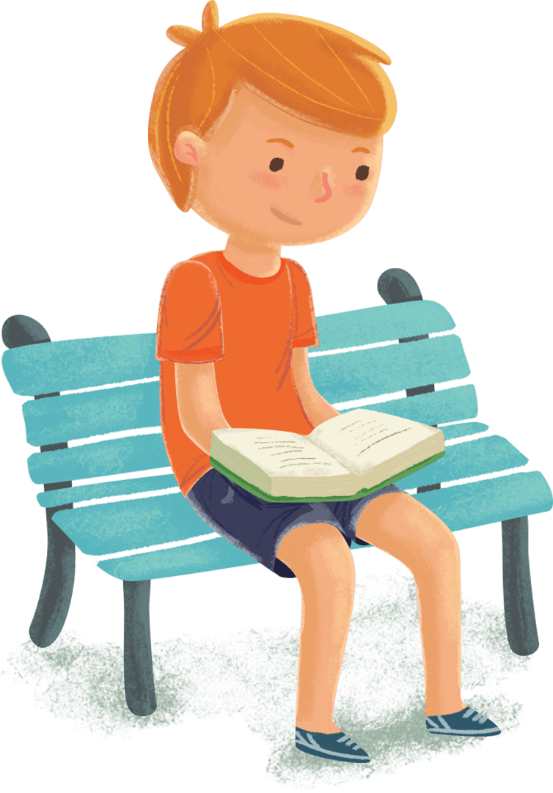 Требования безопасности перед началом занятий
Подготовить необходимые материалы и инструменты.
Внимательно выслушать инструктаж по ТБ при выполнении работы.
При слабом зрении надеть очки.
Надеть рабочую одежду – нарукавники, фартук.

Требования безопасности во время занятий
Не делать резких движений во время работы.
Не пользоваться инструментами, правила с которыми не
     изучены.
Соблюдать порядок на рабочем месте и дисциплину.
Раскладывать инструменты и оборудование в указанном
     порядке.
Осторожно пользоваться красками и необходимыми на уроке
     материалами.
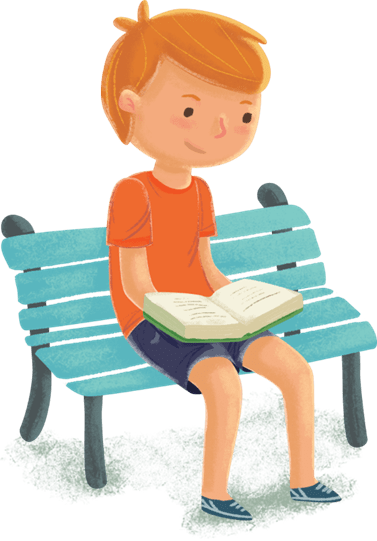 Техника безопасности при работе с ножницами
Не держать ножницы концами вверх.
Не оставлять ножницы в открытом виде.
Класть ножницы на стол так, чтоб они не свешивались на край стола.
Передавать ножницы нужно в закрытом виде кольцами в сторону другого человека.
Нельзя резать ножницами на ходу.
Во время резания удерживать материал надо левой рукой так, чтобы пальцы были в стороне от лезвий ножниц.
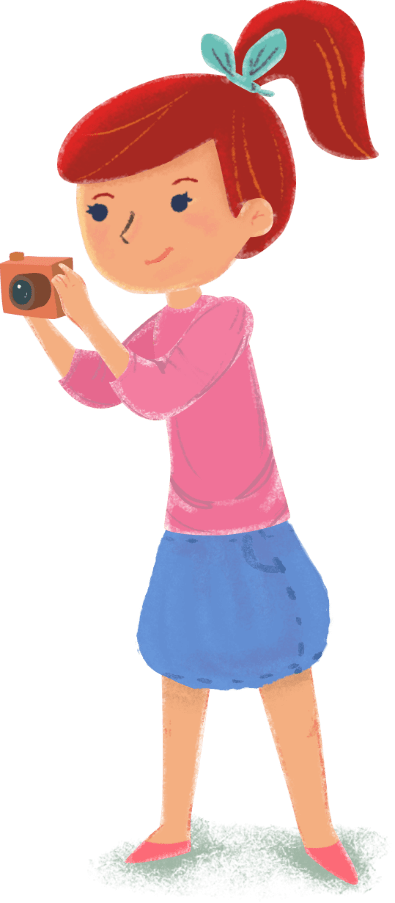 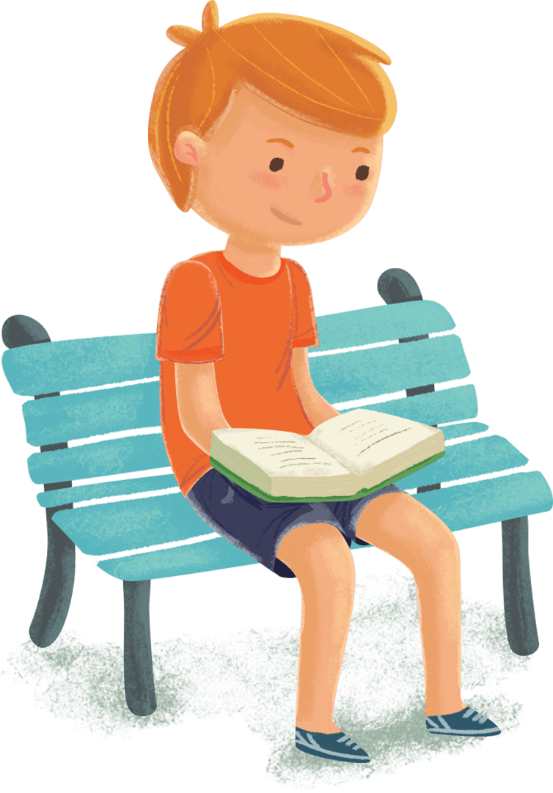 С чем будем работать?
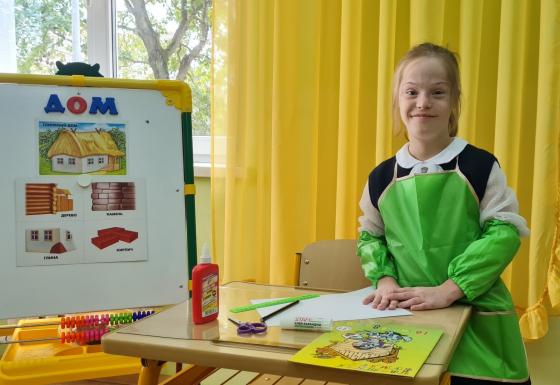 Выберем необходимые инструменты 
и  материалы
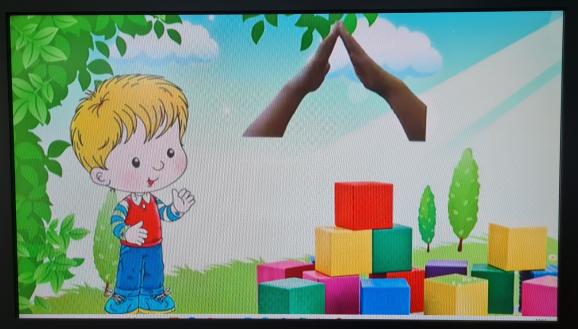 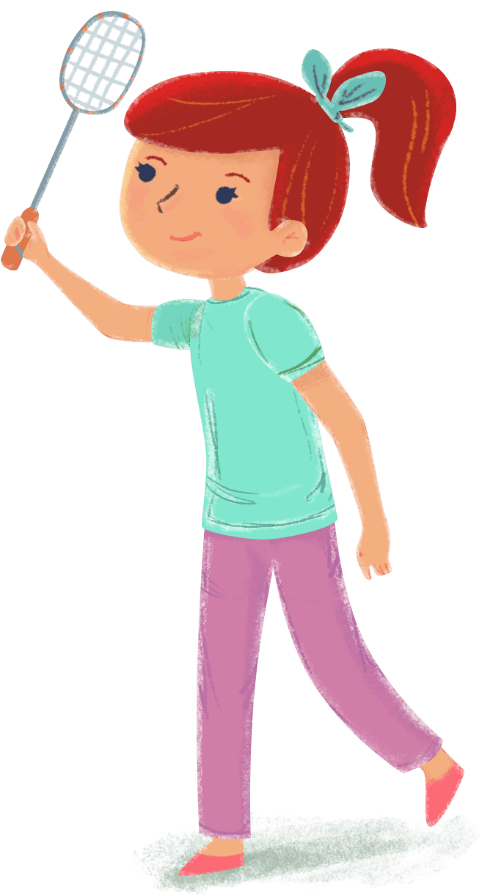 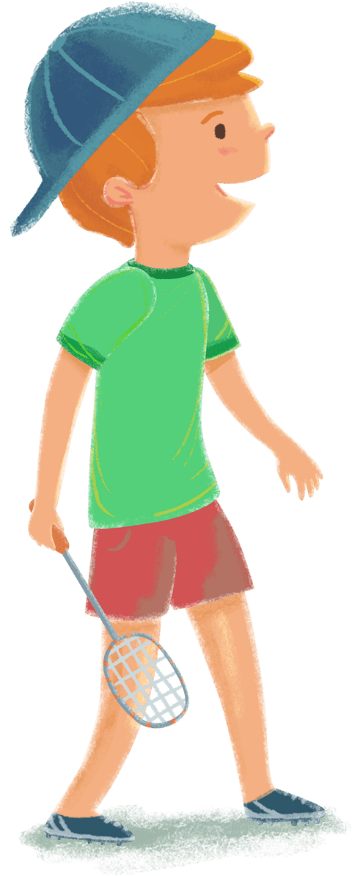 Пальчиковая гимнастика под музыку  Е. Железновой:
«Я хочу построить дом,
Чтоб окошко было в нём».
Обводим по шаблону и вырезаем
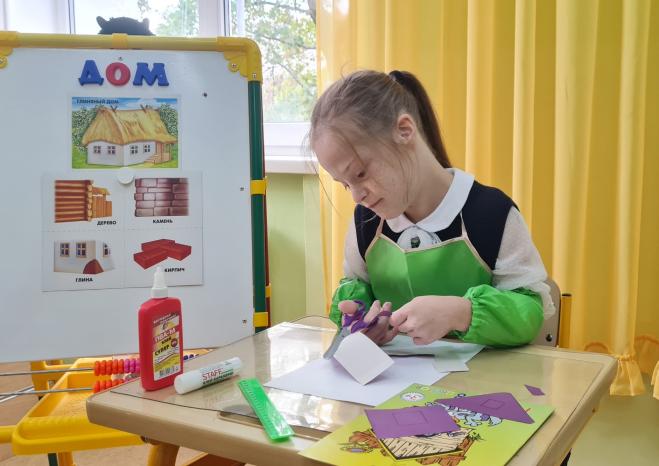 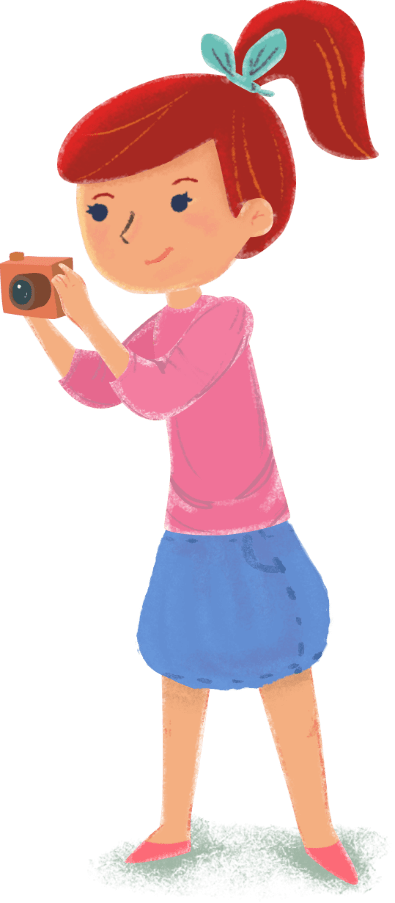 Наклеиваем части дома на основу
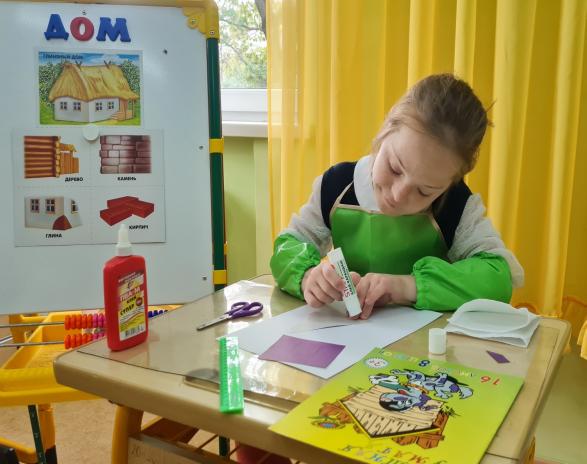 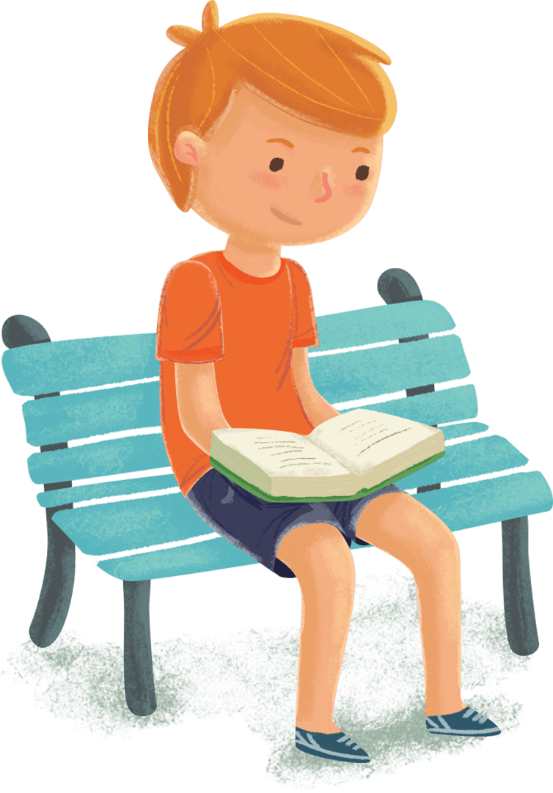 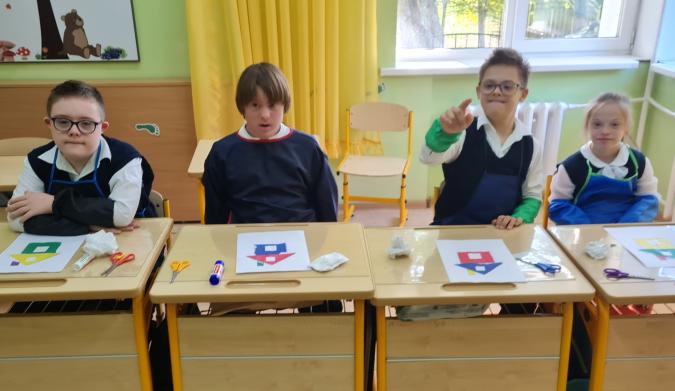 Сравниваем  свою работу с образцом
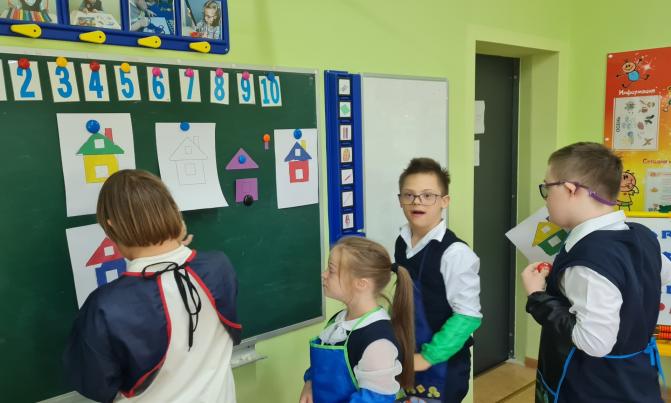 Показываем всем, что получилось
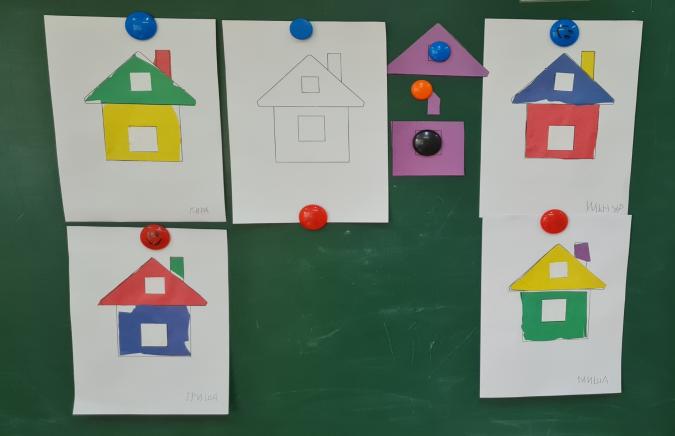 Результаты работы на доске
Тщательно убираем рабочее место
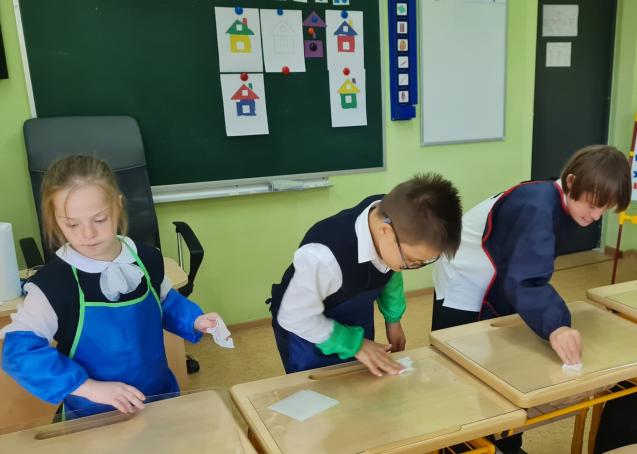 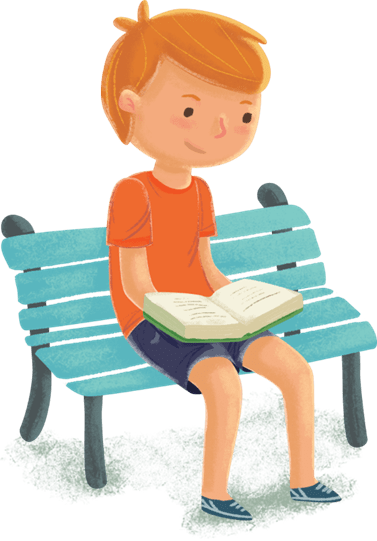 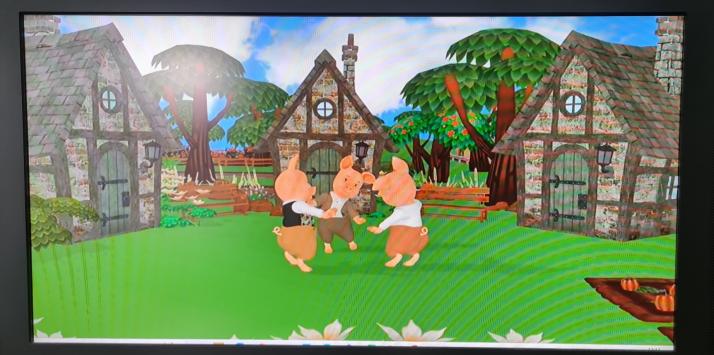 Смотрим фрагмент музыкальной сказки
Все справились.
Все молодцы!
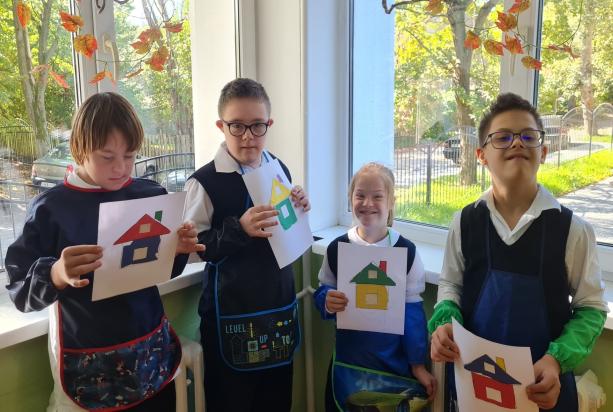 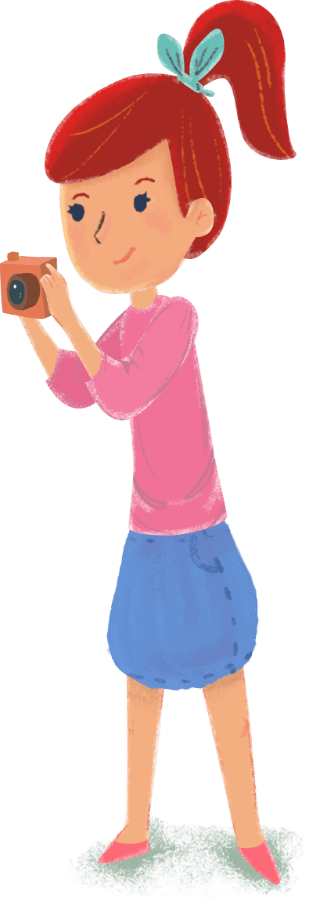 Спасибо за внимание!